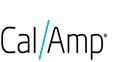 MDT 2022.01 Quick Reference Document –Logging In
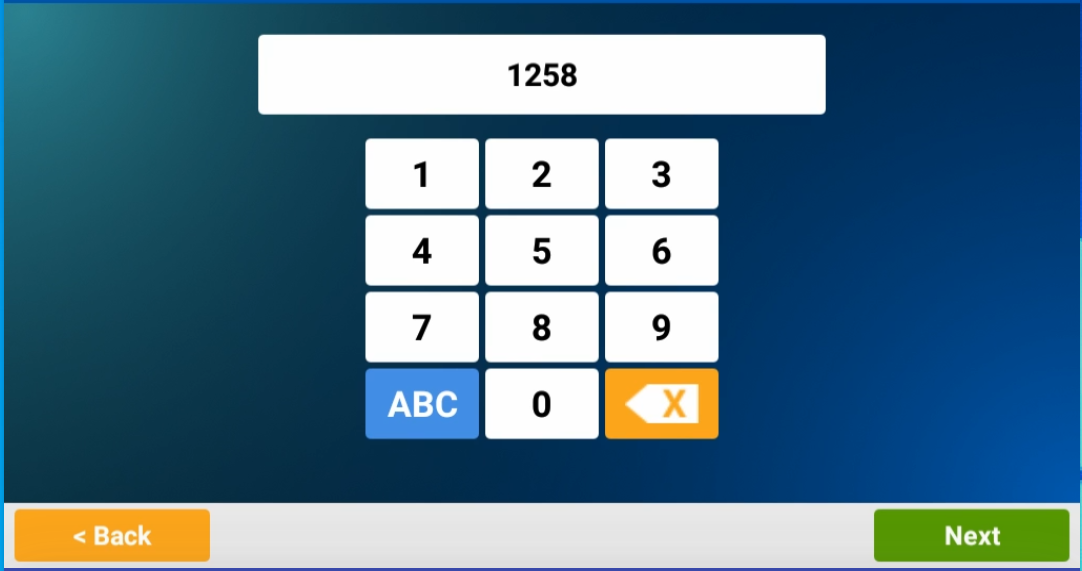 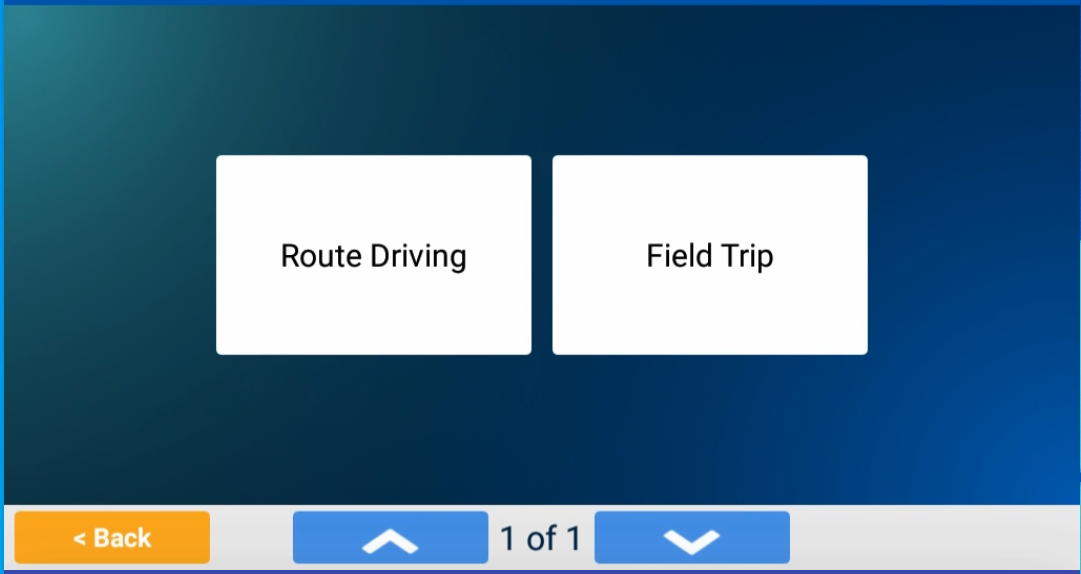 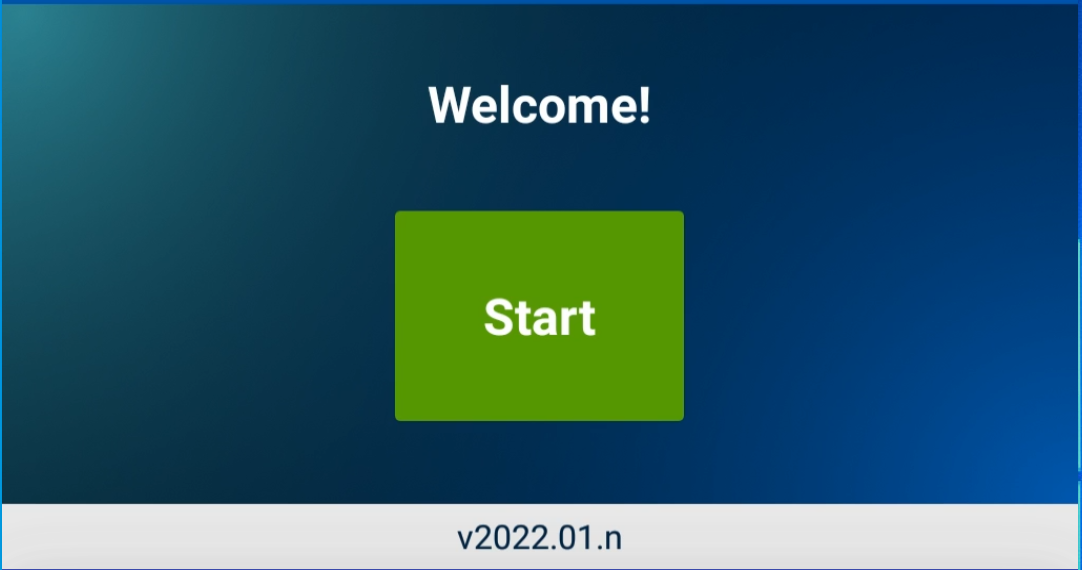 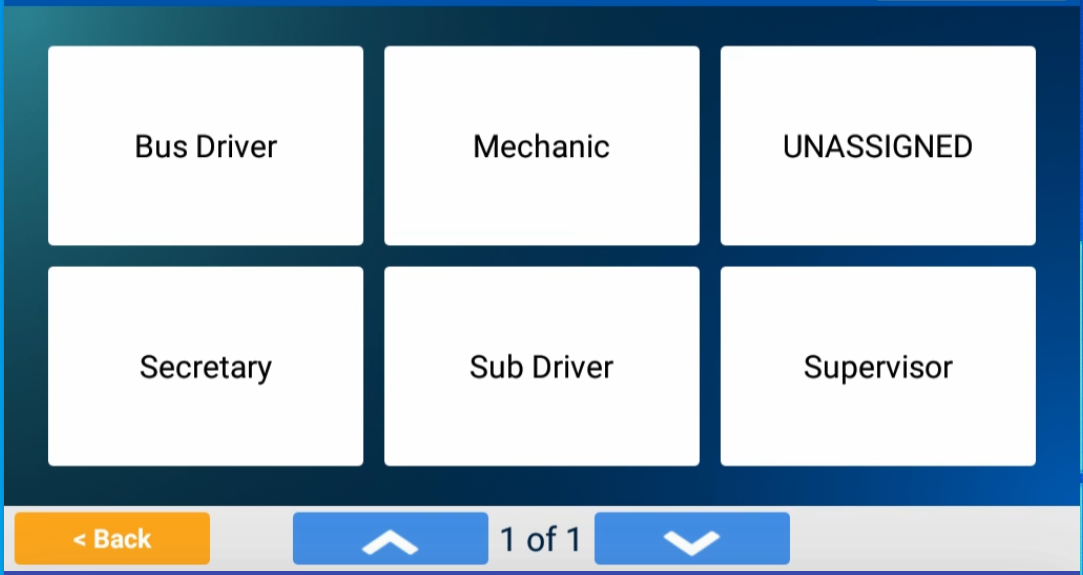 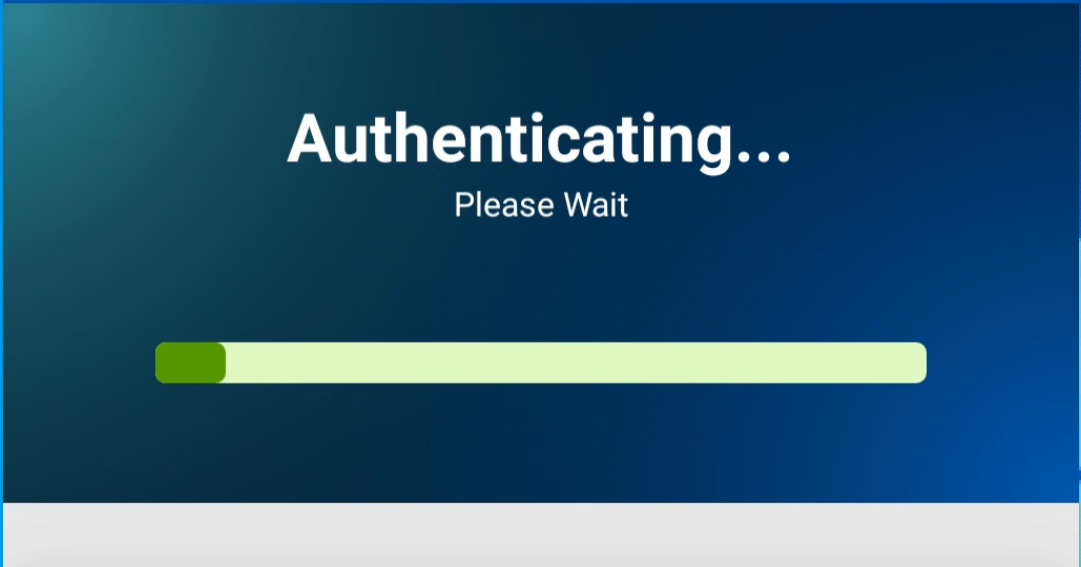 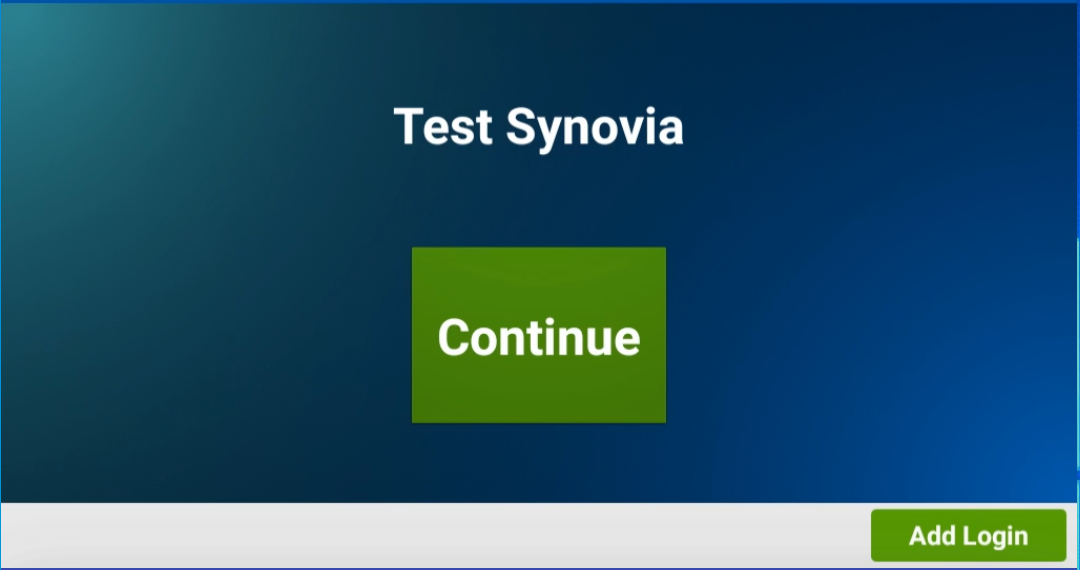 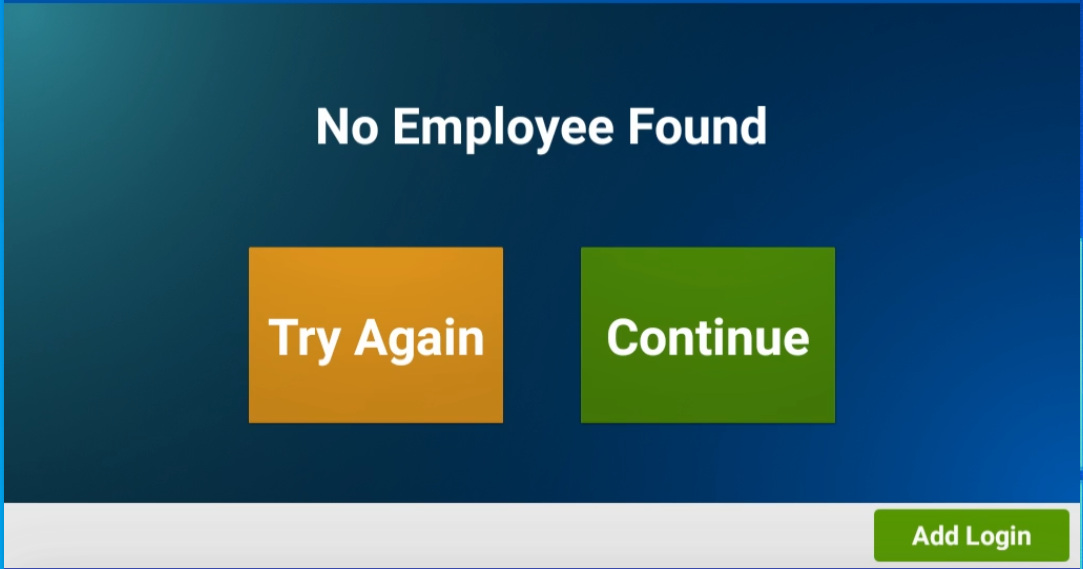 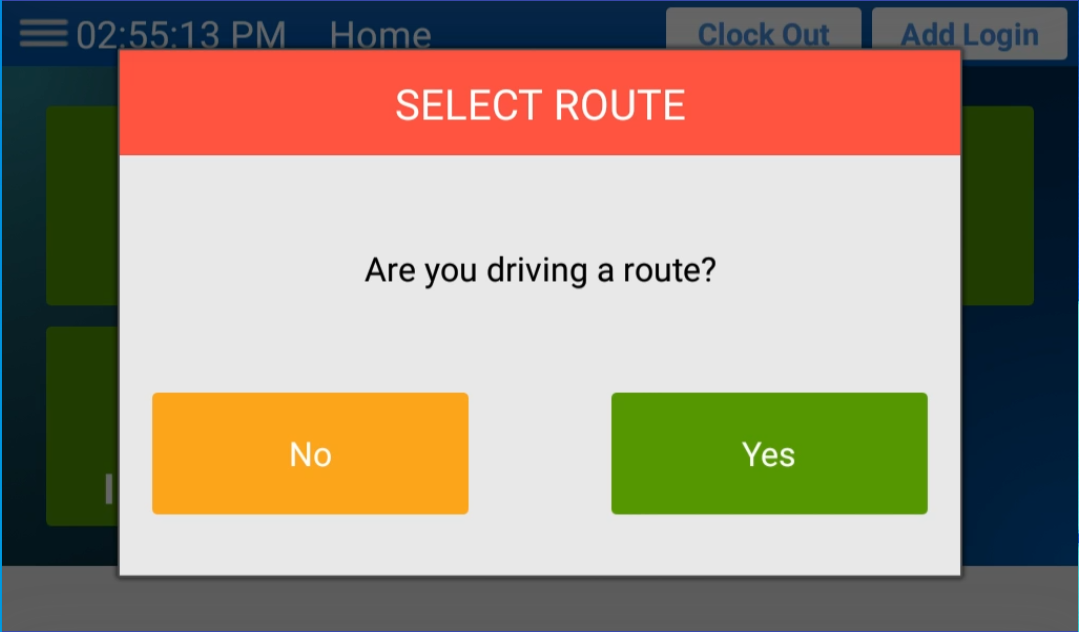 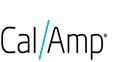 MDT 2022.01 Quick Reference Document –Logging Out
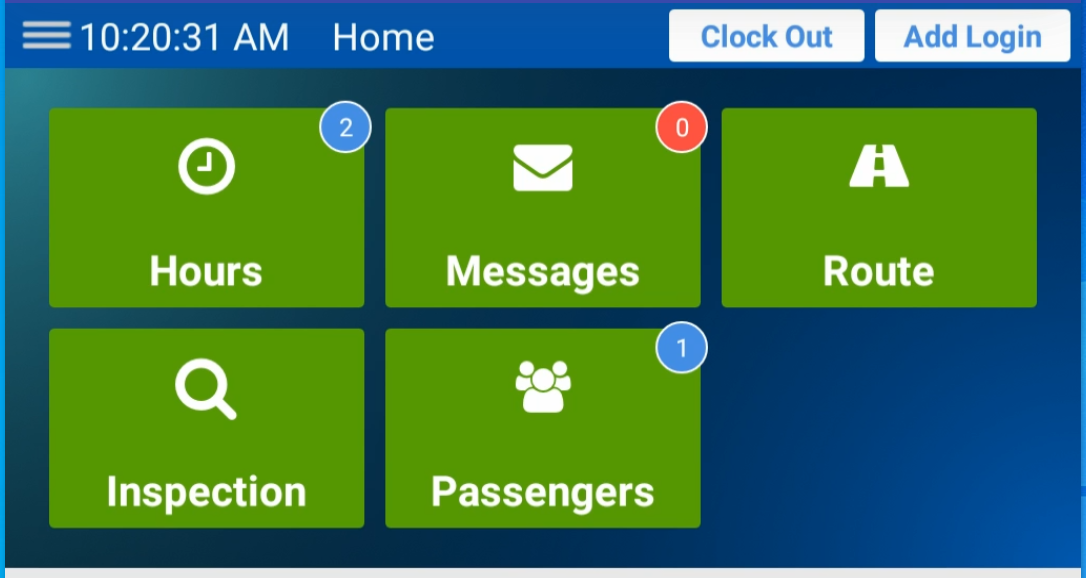 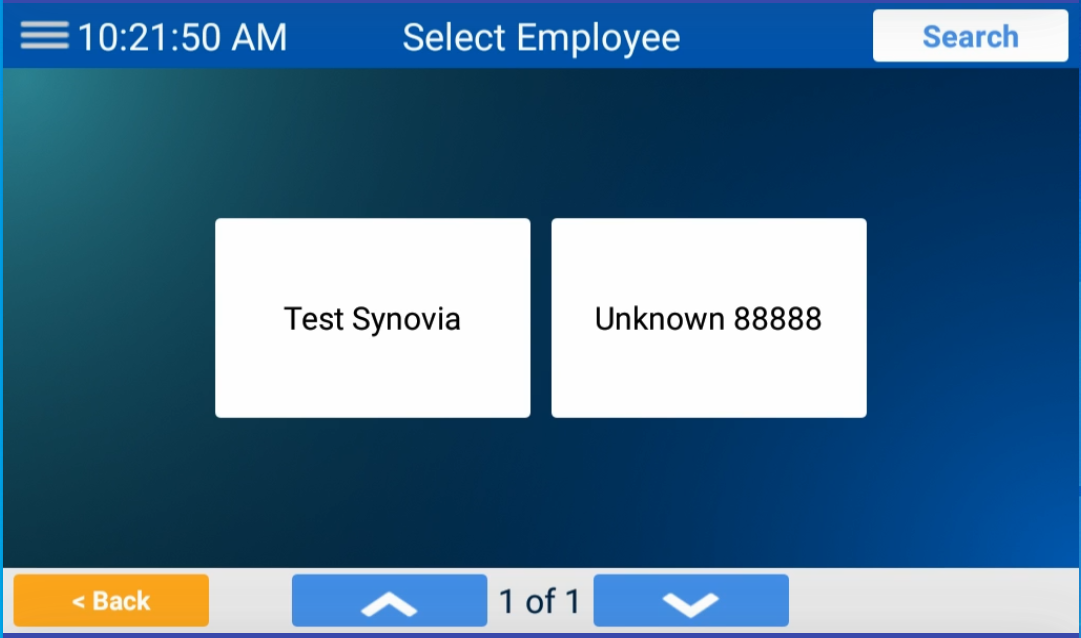 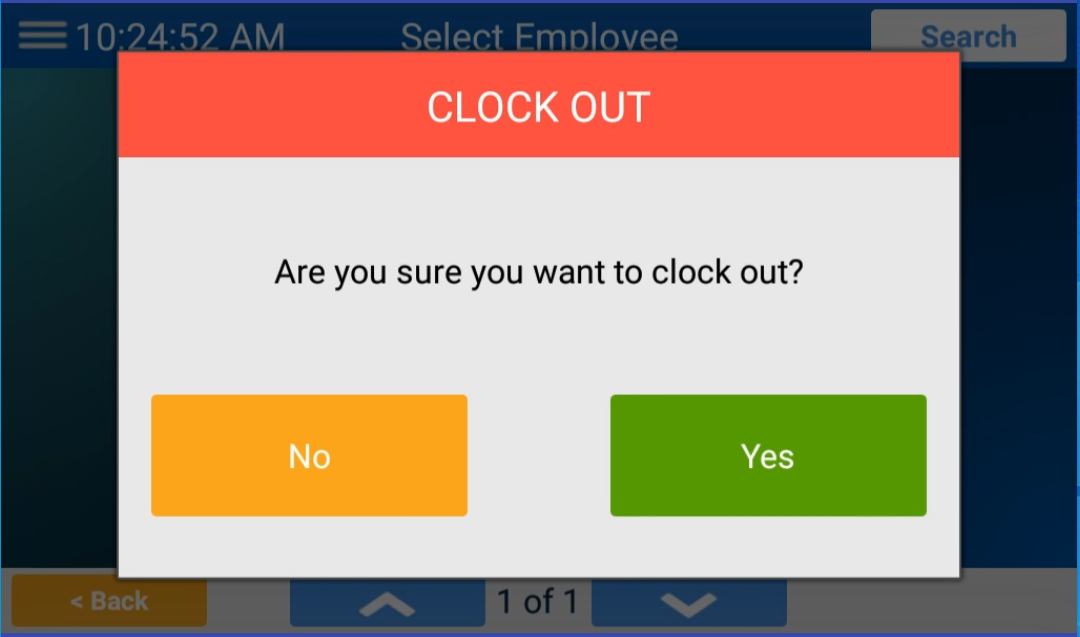 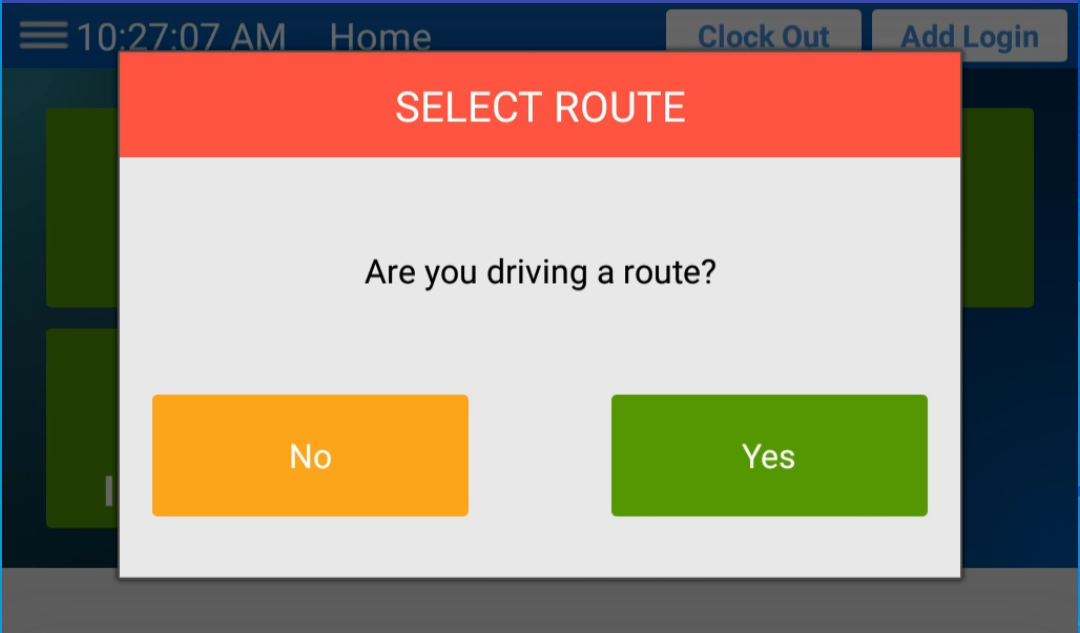 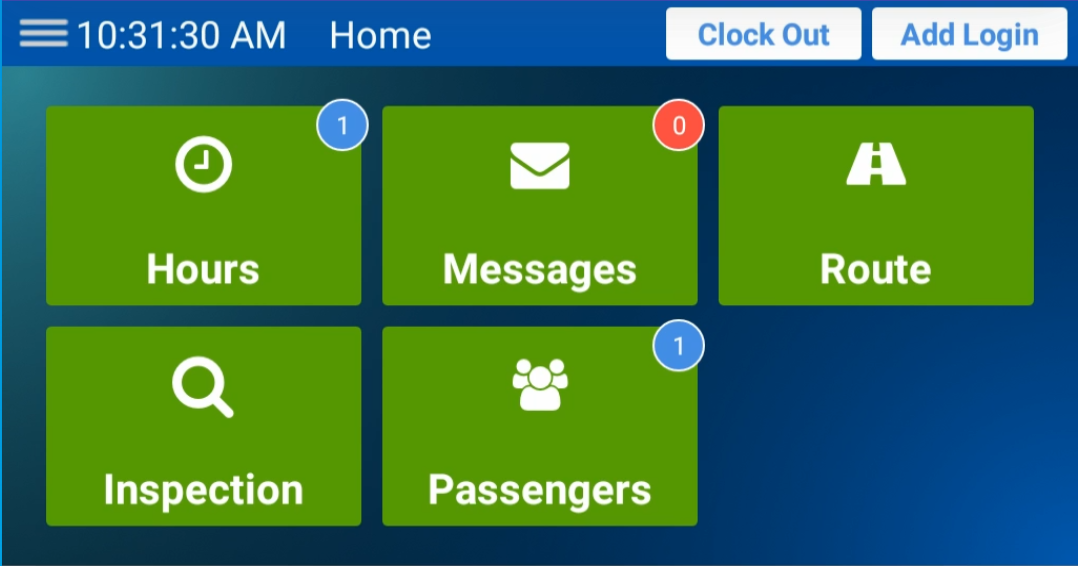 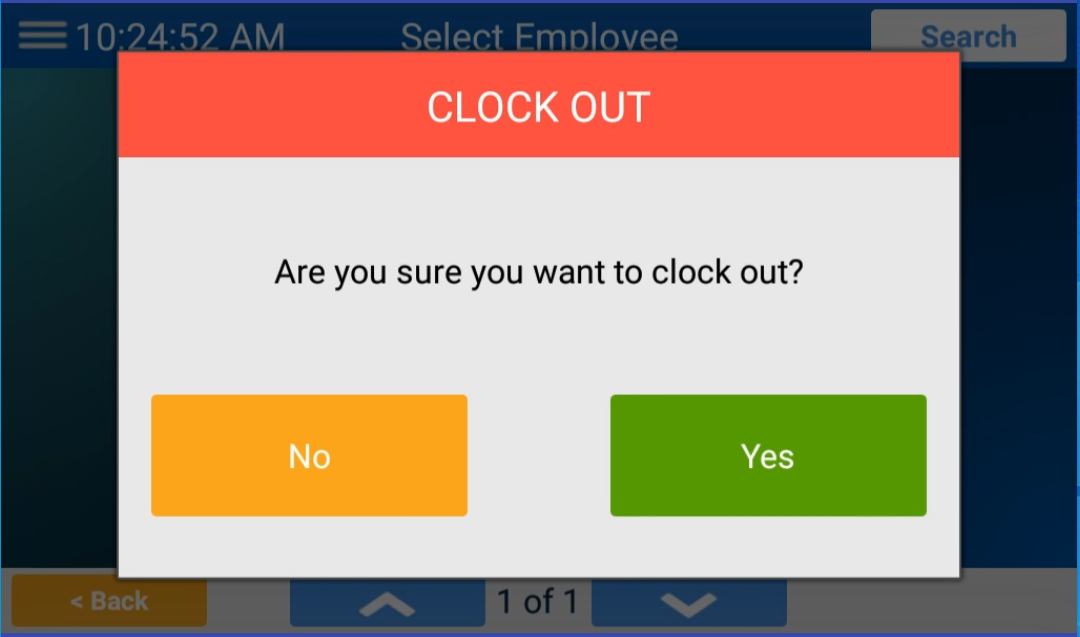 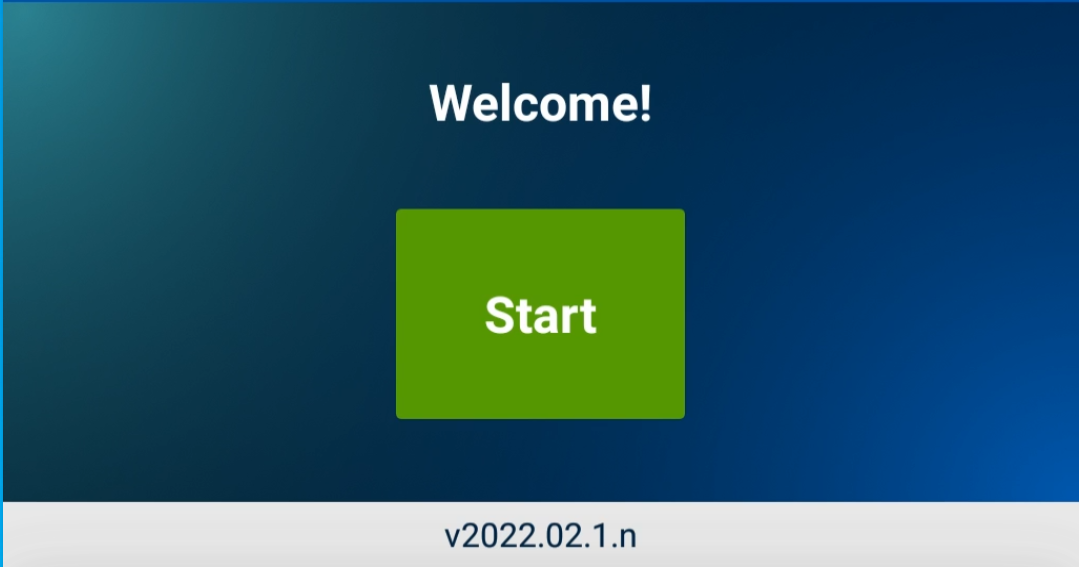